Le statut du psychologueFocus : Evolution de la psychologie clinique
Présentation réalisée par la Commission des Psychologues, à la demande de la Ligue Bruxelloise pour la Santé Mentale

Le 16 novembre 2020
[Speaker Notes: 3-talig logo in geplaatst. Als logo geplaatst, om zeker te zijn dat dit goed blijft staan.]
Table des matières
Remarques préliminaires
La Commission des Psychologues
Evolution de la psychologie clinique
 Visa
 Focus : Commissions médicales provinciales
 Stage professionnel
 Agrément
L’exercice de la psychothérapie
Dernières évolutions : que peut-on encore attendre ?
3
I. Remarques préliminaires
Possibilité de poser des questions au moment de l’inscription
Possibilité de poser des questions par rapport au contenu au cours de la présentation :
 Après chaque chapitre 
 A la fin de la présentation
La présentation porte sur l’aspect juridique du statut du psychologue.
[Speaker Notes: (la présentation a entre autres été construite autour de ces questions)
Non sur l’aspect politique]
4
II. La Commission des Psychologues
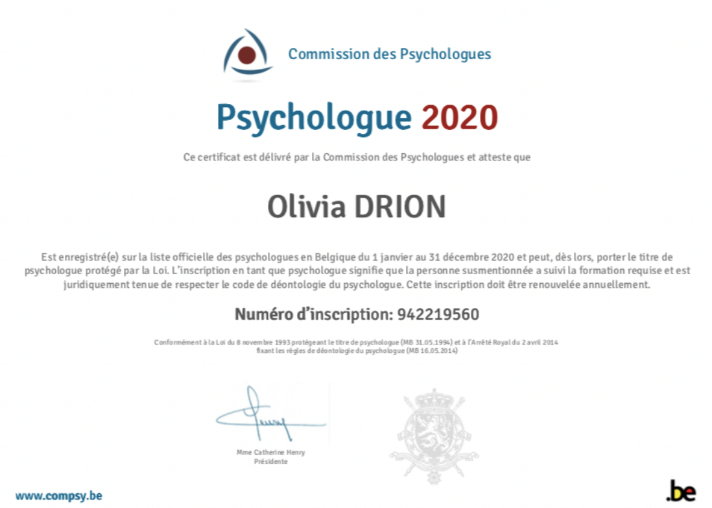 Loi du 8 novembre 1993 protégeant le titre de psychologue
Organisme public indépendant – niveau fédéral 
Missions d’intérêt public

Ministre de tutelle : Ministre des Classes moyennes, David Clarinval
Instance compétente pour tous les psychologues
Indépendamment de leur statut
Indépendamment de leur secteur
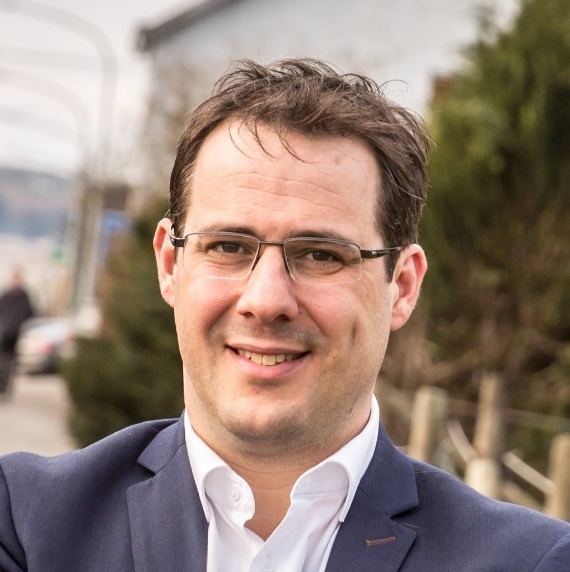 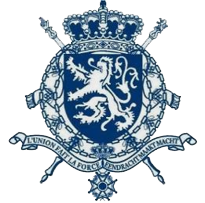 Les secteurs reconnus par la loi
5
6
Tâches essentielles
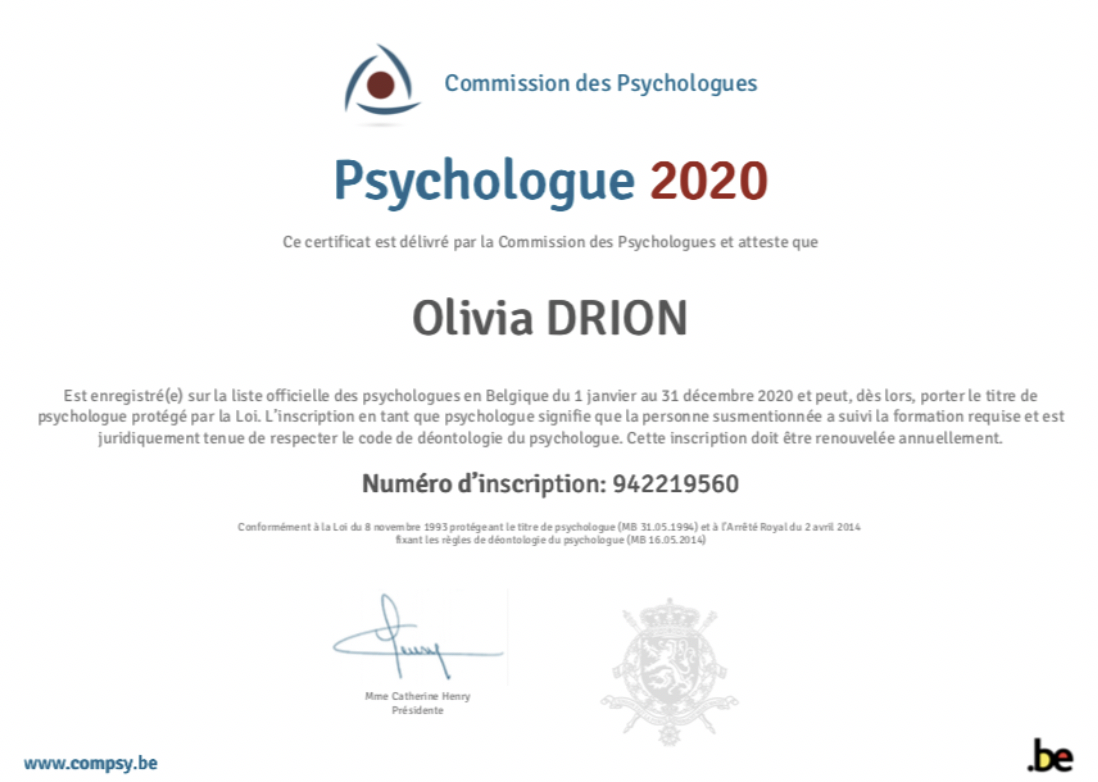 Tenir la liste officielle des psychologues reconnus en Belgique




Veiller au respect des règles déontologiques et statuer en matière disciplinaire à l'égard des psychologues, via le Conseil disciplinaire et le Conseil d’appel
Assister les ministres compétents par la voie d'avis, émis d'initiative ou sur demande, au sujet de toutes les matières ayant trait au titre de psychologue.
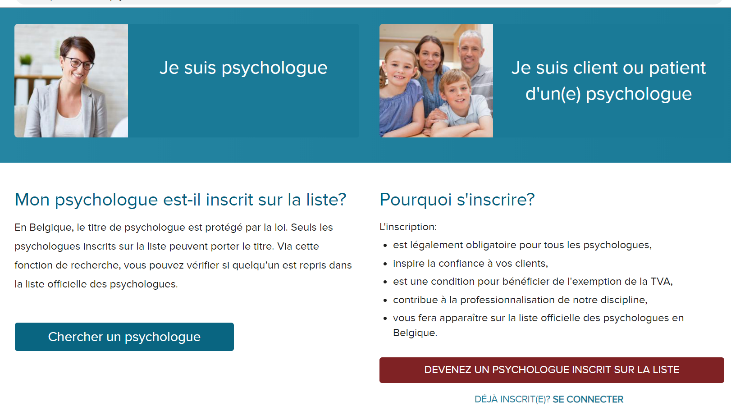 7
Commission des Psychologues ≠ association professionnelle
8
Inscription : principe
Empêche que des personnes non habilitées :
Se fassent passer pour des psychologues
Portent préjudice aux clients/patients et par extension, à l’image de la profession
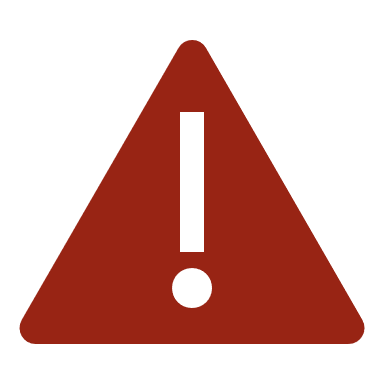 ≠ psychologie clinique
[Speaker Notes: Diploma niet voldoende om de titel van psycholoog te mogen dragen
De wet geeft geen monopolie op de uitoefening van psychologische activiteiten]
9
Abus du titre
Infraction pénale
Utilisation du titre sans diplôme ?
Mention au casier judiciaire
Amende entre 1600 et 8000 euros
Utilisation du titre avec diplôme mais sans inscription à la Compsy ?
Mention au casier judiciaire
Amende entre 800 et 4000 euros

Une condamnation est également possible pour les personnes qui facilitent l’abus du titre
[Speaker Notes: De titel gebruiken zonder te voldoen aan de tweeledige voorwaarde [Master – inschrijving op de lijst]]
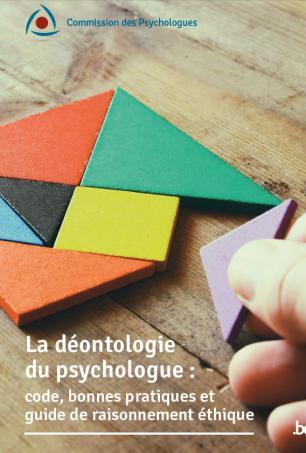 10
Code de déontologie
Arrêté royal du 2 avril 2014 fixant les règles de déontologie du psychologue
Destiné à tous les psychologues, peu importe le secteur, le statut… 
Ancrage législatif
Contrôle ?
Conseil disciplinaire et Conseil d’appel
Hiérarchie des normes
11
Arrêté royal du 2 avril 2014 fixant les règles de déontologie du psychologue
Art. 2: “Les dispositions contenues dans le présent code sont énonciatives et non limitatives. Elles peuvent
être appliquées par analogie. Il ne peut y être dérogé contractuellement.
Elles ont pour objectifs d’assurer la protection du public, de préserver la dignité et l’intégrité de la
profession ainsi que de garantir la qualité des services fournis par les porteurs du titre de psychologue. ”
Code de déontologie : chapitres
12
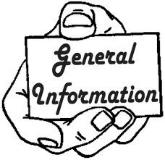 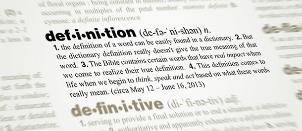 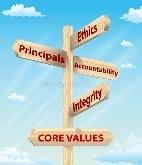 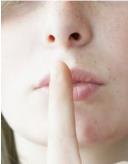 Que faire en cas de dilemme éthique ? https://www.compsy.be/fr/dilemmes
13
Procédure disciplinaire
Contrôle du respect de la déontologie par les instances disciplinaires
Conseil disciplinaire et Conseil d’appel
Processus décisionnel autonome

Principes
Le psychologue a le droit de se défendre
Le psychologue a le droit de se faire assister : avocat / personne de confiance
Le plaignant et des témoins PEUVENT être invités lors d’une audience, en présence du psychologue mis en cause

Sanctions prévues :
Avertissement 
Suspension (max. 2 ans)
Radiation (définitive, sauf réhabilitation au plus tôt cinq ans après le prononcé)
Les instances disciplinaires
Composition d’une chambre
Président (+ suppléant): 
Avocat ou magistrat
Nommé par le ministre
Mandat de 6 ans
3 membres (+ 3 suppléants): 
Psychologues
Élus par et parmi les psychologues inscrits sur la liste
Mandat de 6 ans
15
La procédure disciplinaire en un clin d'œil
Appel
La plainte concerne un psychologue inscrit sur la liste
Les faits décrits dans la plainte ne sont pas antérieurs au 26 mai 2014 
La plainte porte sur les agissements professionnels du psychologue ou sur des faits relevant de sa vie privée qui peuvent avoir des répercussions sur ses agissements professionnels
[Speaker Notes: 26 mai 2014: la date d’entrée en vigueur du code de déontologie]
16
Questions quant à la Commission des Psychologues ?
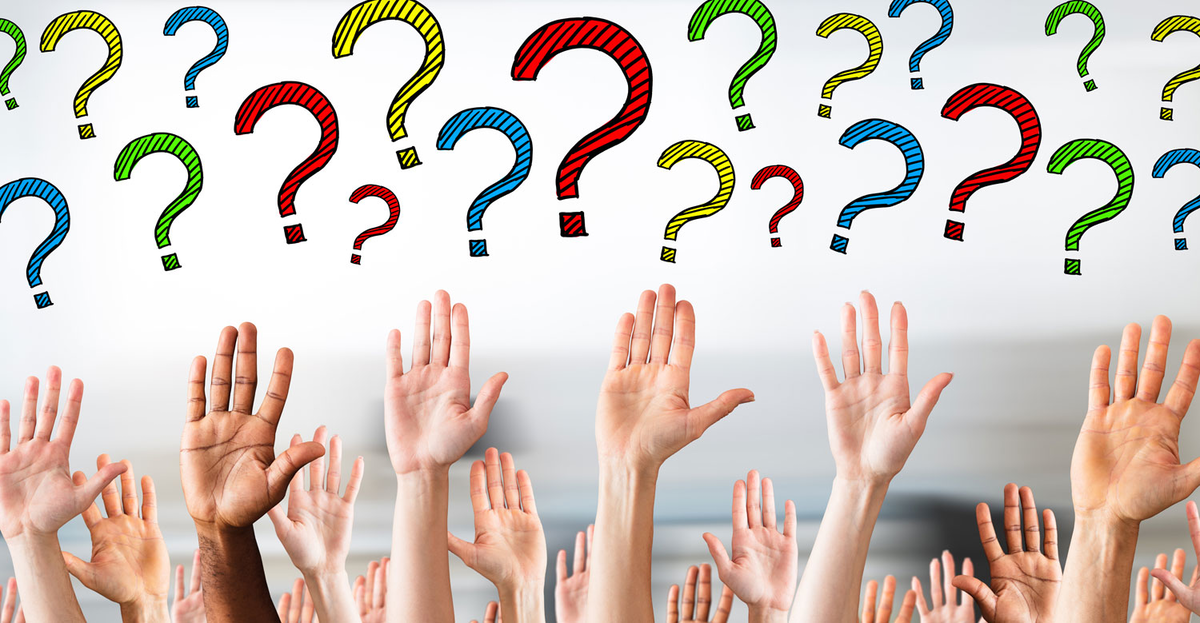 17
III. Evolution de la psychologie clinique
Le psychologue clinicien reconnu en tant que professionnel de la santé dans la Loi coordonnée du 10 mai 2015 concernant l’exercice des professions de soins de santé (Chap. 6/1).

Conséquences :
Respect de la loi :
sur les droits des patients ;
sur la qualité des soins (bientôt) …
Être en possession d’un visa
Être en possession d’un agrément
18
2. Être en possession d’un visa
art. 25, §1, 1er : “Les praticiens d'une profession des soins de santé ne peuvent exercer leur art que : 1° s'ils ont fait viser leur diplôme par la Direction générale des Professions de la Santé, de la Vigilance sanitaire et du Bien-être au travail du Service public fédéral Santé publique, Sécurité de la Chaîne alimentaire et Environnement”
3. Être en possession d’un agrément
art. 68/1,§1: “nul ne peut exercer la psychologie clinique s'il n'est titulaire d’un agrément délivré par le ministre qui a la Santé publique dans ses attributions. […] Par dérogation à l'alinéa premier, le porteur du diplôme dans le domaine de la psychologie clinique qui a entamé le stage professionnel visé au paragraphe 4, peut également exercer la psychologie clinique sans être agréé au préalable, étant entendu que la dérogation est limitée dans le temps à la durée du stage professionnel.”
19
Protection de l’exercice de la psychologie clinique
art. 68/1,§3: “l'accomplissement habituel d'actes ayant pour objet ou présentés comme ayant pour objet, à l'égard d'un être humain et dans un cadre de référence scientifiquement étayé de psychologie clinique, la prévention, l'examen, le dépistage ou l'établissement du psychodiagnostic de souffrances psychiques ou psychosomatiques, réelles ou supposées, et la prise en charge ou le soutien de cette personne.”
20
Titre de ‘psychologue (clinicien)’
Exercice de la psychologie clinique
21
Diplôme en ‘psychologie clinique’ obtenu en Belgique
Si vous possédez un diplôme universitaire obtenu dans le domaine de la psychologie clinique avec des études de 5 ans minimum ou 300 ECTS :
Et, vous avez commencé vos études au plus tard l’année académique 2016-2017 (art. 68/1, §4, alinéa 3) :


Et, vous avez commencé vos études à partir de l’année académique 2017-2018 (art. 68/1, §4, alinéa 1er) :
22
Diplôme en ‘psychologie’ obtenu en Belgique
Si vous possédez un diplôme universitaire en psychologie, mais pas en psychologie clinique, obtenu avant le 1er septembre 2016, et que vous pouvez démontrer une expérience professionnelle d'au moins trois ans dans le domaine de la psychologie clinique (article 68/1, §4, alinéa 2) :
23
Diplôme obtenu à l’étranger
Diplôme obtenu au sein de l’Union européenne/Suisse (mai 2020, régime transitoire) :



Diplôme obtenu hors de l’UE/Suisse (mai 2020, régime transitoire) :
Directive 2005/36/UE
24
Visa
Délivré par ? SPF Santé publique (art. 25, §1, 1° loi des professions SSM)
Qu’est-ce que cela signifie ?
Attester de la validité de votre diplôme
Qui en assure le contrôle ?
Les Commissions médicales provinciales (CMP) (art. 118-119 loi sur les professions SSM ; AR du 7 octobre 1976 concernant l’organisation et le fonctionnement des commissions médicales)
Organe de contrôle pour toutes les professions de santé
Compétent pour retirer le visa ou pour conditionner son maintien à des conditions dans deux cas.
25
Focus : les Commissions médicales provinciales
Compétent pour retirer le visa ou pour conditionner son maintien à des conditions dans les deux cas suivants :
Incapacité physique ou psychique d’exercer la profession, sans risque ou conséquence potentiellement grave sur la santé du patient ou la santé publique
Le casier judiciaire : antécédents judiciaires (faits suffisamment pertinents) sont incompatibles avec l'exercice de tout ou partie de la profession de psychologue 

 En cas de retrait : plus possible pour le psychologue clinicien d’exercer
26
Focus : les Commissions médicales provinciales
Composition:
Président / médecin
Vice-président / médecin
Deux psychologues cliniciens
Secrétaire / inspecteur d’hygiène du Service public fédéral Santé publique, Sécurité de la Chaîne alimentaire et Environnement
Un fonctionnaire de l’inspection de l’Agence fédérale des Médicaments et des Produits de Santé
…
27
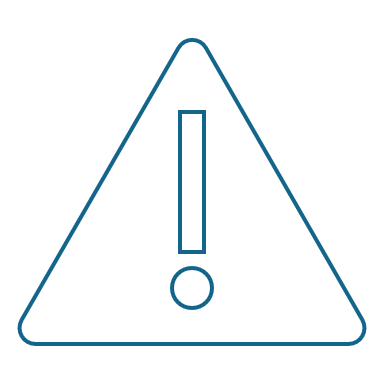 Complémentaires
Différents
Instances disciplinaires de la Commission des Psychologues : respect du code de déontologie
CMP : pas de fondement juridique pour prendre une décision disciplinaire (>< instances disciplinaires de la Commission des Psychologues)
<> principe de légalité pénale "pas de peine sans loi"
28
Stage professionnel(à p. des étudiants en psychologie clinique 2017-2018)
“En vue de l'agrément en psychologie clinique, le porteur d'un diplôme dans le domaine de la psychologie clinique tel que visé au paragraphe 2, alinéa 2, au terme de sa formation, suit un stage professionnel.” (art. 68/1, §4, alinéa 1er)
 Autres règles énoncées dans : 
L’arrêté royal du 26 avril 2019 fixant les critères d'agrément des psychologues cliniciens, ainsi que des maîtres de stage et services de stage ;
L’arrêté ministériel du 28 février 2020 fixant les conditions et les règles de procédure pour la demande d'agrément, de renouvellement de l'agrément et de retrait de l'agrément en qualité de maître de stage et service de stage en psychologie clinique 

Concrètement : un stage pratique chez un maître de stage agréé dans un service de stage agréé après les études universitaires en psychologie clinique (5 ans, 300 ECTS)
29
Stage professionnel
Quoi ?
Un stage pratique supervisé qui entend inculquer au candidat psychologue clinicien l'ensemble des aptitudes, du savoir-faire et des compétences nécessaires à l'exercice autonome d'une pratique de psychologue clinicien
Vise à familiariser le candidat avec un spectre aussi large que possible d'actes cliniques  établir « suffisamment » de dossiers psychologiques cliniques de patients
A l'issue du stage professionnel, le candidat psychologue clinicien devra maîtriser au moins trois des activités relevant de la pratique de la psychologie clinique
30
Stage professionnel
Durée ?
Au minimum 1680h (// 42 semaines de travail à temps plein)
Temps partiel et interruption sous certaines conditions  en principe 5 ans maximum
Chez qui ?
Chez un maître de stage agréé, au sein d’un service de stage agréé
Rémunéré ?
‘Compensation’: une compensation réelle ou seulement des frais ?
31
Stage professionnel : maître de stage
Qui peut prétendre au titre de "maître de stage agréé" ?
Le psychologue clinicien qui est agréé depuis au moins cinq ans en cette qualité (c'est-à-dire qui dispose d'un visa et d'un agrément) et qui, pendant cette période, a exercé une activité professionnelle en psychologie clinique
Le psychologue clinicien qui a au moins cinq ans d'expérience professionnelle pertinente au 1er janvier 2020, à condition que la demande d'agrément en tant que « maître de stage agréé » soit introduite au plus tard le 1er juillet 2021
+ qualités didactiques, cliniques et organisationnelles
+ avoir suivi une formation de supervision et d’évaluation des candidats psychologues cliniciens
Mesure transitoire
[Speaker Notes: Pas de solution pour un psychologue clinicien qui veut être agréé en tant que « maître de stage agréé » s’il introduit sa demande entre le 2 juillet 2021 et la mi-février 2025 au plus tôt, même s’il dispose d’au moins cinq ans d’expérience professionnelle pertinente et/ou même s’il dispose entre-temps d'un visa et d’un agrément]
32
Stage professionnel : maître de stage
Qu'entend-on par "maître de stage coordonnateur agréé" ?
= Un maître de stage agréé qui assure la coordination dans le cas où un candidat psychologue clinicien décide d’effectuer son stage professionnel dans 2 ou plusieurs services de stage agréés sous la supervision de plusieurs maîtres de stage agréés (min. 840h de stage dans un endroit de stage)
Dans ce cas-là: le maître de stage coordonnateur agréé reste responsable pour le candidat psychologue clinicien, peut importe où ce qu’il effectue son stage
33
Stage professionnel : maître de stage
Assurer envers le candidat psychologue clinicien ce qui suit :
Une formation reposant sur une large base scientifique, dans laquelle les activités scientifiques sont en adéquation avec les activités pratiques
Sa présence ou la présence d’un psychologue mandaté par lui pendant les activités du candidat psychologue clinicien
L’occasion d’assister aux formations, exposés et groupes de travail prévus
Supervision des activités du candidat psychologue clinicien, ainsi que sur les documents établis par celui-ci
Au moins une heure d’échange d’accompagnement par semaine à temps plein
Des réunions de groupe sur une base régulière et au moins dix fois par an
La favorisation des contacts entre le candidat psychologue clinicien et d’autres professionnels de soins de santé en organisant des réunions multidisciplinaires et interdisciplinaires
Quelles sont les obligations d'un maître de stage agréé ?
[Speaker Notes: Un maître de stage agréé doit assurer à l’égard du candidat psychologue clinicien qui accomplit le stage professionnel ce qui suit :
 
Une formation reposant sur une large base scientifique, dans laquelle les activités scientifiques sont en adéquation avec les activités pratiques ;
Sa présence ou la présence d'un psychologue clinicien mandaté par lui (dans ce cas, la disponibilité téléphonique doit encore être garantie) pendant les activités du candidat psychologue clinicien dans le service de stage ; 
L’occasion d'assister aux formations, exposés et groupes de travail prévus ;
Supervision des activités du candidat psychologue clinicien, ainsi que sur les documents établis par celui-ci ;
Au moins une heure d’échange d’accompagnement par semaine à temps plein ;
Des réunions de groupe sur une base régulière et au moins dix fois par an (séminaires, discussions de cas, commentaires de publications de psychologie clinique, etc.) ;
La favorisation des contacts entre le candidat psychologue clinicien et d’autres professionnels de soins de santé en organisant des réunions multidisciplinaires et interdisciplinaires. 
 
En outre, le maître de stage agréé doit également remplir les obligations suivantes :
 
Suivre une formation permanente annuelle, organisée par des institutions universitaires ou par des associations scientifiques en collaboration avec des institutions universitaires ;
Continuer à exercer une activité clinique réelle durant son agrément comme « maître de stage agrée », et ce au sein du service de stage ou au sein de chaque site du service de stage si celui-ci est dispersé sur plusieurs sites. 
 
Le maître de stage agréé doit en outre s'assurer (et ce avant le début du stage professionnel) qu’une assurance appropriée en responsabilité professionnelle a été contractée dans le chef du candidat psychologue clinicien. Cette assurance doit couvrir tous les actes posés par le candidat pendant le stage professionnel. 
 
Par ailleurs, le maître de stage agréé ne peut confier au candidat psychologue clinicien que les responsabilités qui correspondent à l'état de sa formation. 
 
Enfin, le maître de stage agréé n’assure la formation que d’un nombre limité de candidats psychologues cliniciens en fonction du nombre de consultations dans le service de stage et du nombre de psychologues cliniciens agréés (c'est-à-dire les psychologues cliniciens qui ont leur visa et leur agrément) dans le service de stage. Le nombre maximal de candidats psychologues cliniciens pouvant être encadrés simultanément par le maître de stage est limité à quatre.
Art. 16, §2 AR du 26 avril 2019.
Art. 19 AR du 26 avril 2019.
Art. 25 AR du 26 avril 2019.
Art. 26, premier alinéa AR du 26 avril 2019.
Art. 26, deuxième alinéa AR du 26 avril 2019.
Art. 27, premier alinéa AR du 26 avril 2019.
Art. 27, deuxième alinéa AR du 26 avril 2019.
Art. 16, §3 AR du 26 avril 2019.
Art. 17 AR du 26 avril 2019.
Art. 24, premier alinéa AR du 26 avril 2019.
Art. 24, deuxième alinéa AR du 26 avril 2019.
Art. 28 AR du 26 avril 2019.
Art. 21 AR du 26 avril 2019.
Art. 21 AR du 26 avril 2019.]
34
Stage professionnel : maître de stage
Suivre une formation permanente annuelle, organisée par des institutions universitaires ou par des associations scientifiques en collaboration avec des institutions universitaires
Continuer à exercer une activité clinique réelle durant son agrément comme « maître de stage agrée », et ce au sein du service de stage ou au sein de chaque site du service de stage si celui-ci est dispersé sur plusieurs sites
S’assurer qu’une assurance appropriée en responsabilité professionnelle a été contractée dans le chef du candidat psychologue clinicien
Que confier au candidat psychologue les responsabilités qui correspondent à l’état de sa formation
Nombre limité de candidats psychologues cliniciens: quatre
Quelles sont les obligations d'un maître de stage agréé ?
[Speaker Notes: Un maître de stage agréé doit assurer à l’égard du candidat psychologue clinicien qui accomplit le stage professionnel ce qui suit :
 
Une formation reposant sur une large base scientifique, dans laquelle les activités scientifiques sont en adéquation avec les activités pratiques ;
Sa présence ou la présence d'un psychologue clinicien mandaté par lui (dans ce cas, la disponibilité téléphonique doit encore être garantie) pendant les activités du candidat psychologue clinicien dans le service de stage ; 
L’occasion d'assister aux formations, exposés et groupes de travail prévus ;
Supervision des activités du candidat psychologue clinicien, ainsi que sur les documents établis par celui-ci ;
Au moins une heure d’échange d’accompagnement par semaine à temps plein ;
Des réunions de groupe sur une base régulière et au moins dix fois par an (séminaires, discussions de cas, commentaires de publications de psychologie clinique, etc.) ;
La favorisation des contacts entre le candidat psychologue clinicien et d’autres professionnels de soins de santé en organisant des réunions multidisciplinaires et interdisciplinaires. 
 
En outre, le maître de stage agréé doit également remplir les obligations suivantes :
 
Suivre une formation permanente annuelle, organisée par des institutions universitaires ou par des associations scientifiques en collaboration avec des institutions universitaires ;
Continuer à exercer une activité clinique réelle durant son agrément comme « maître de stage agrée », et ce au sein du service de stage ou au sein de chaque site du service de stage si celui-ci est dispersé sur plusieurs sites. 
 
Le maître de stage agréé doit en outre s'assurer (et ce avant le début du stage professionnel) qu’une assurance appropriée en responsabilité professionnelle a été contractée dans le chef du candidat psychologue clinicien. Cette assurance doit couvrir tous les actes posés par le candidat pendant le stage professionnel. 
 
Par ailleurs, le maître de stage agréé ne peut confier au candidat psychologue clinicien que les responsabilités qui correspondent à l'état de sa formation. 
 
Enfin, le maître de stage agréé n’assure la formation que d’un nombre limité de candidats psychologues cliniciens en fonction du nombre de consultations dans le service de stage et du nombre de psychologues cliniciens agréés (c'est-à-dire les psychologues cliniciens qui ont leur visa et leur agrément) dans le service de stage. Le nombre maximal de candidats psychologues cliniciens pouvant être encadrés simultanément par le maître de stage est limité à quatre.
Art. 16, §2 AR du 26 avril 2019.
Art. 19 AR du 26 avril 2019.
Art. 25 AR du 26 avril 2019.
Art. 26, premier alinéa AR du 26 avril 2019.
Art. 26, deuxième alinéa AR du 26 avril 2019.
Art. 27, premier alinéa AR du 26 avril 2019.
Art. 27, deuxième alinéa AR du 26 avril 2019.
Art. 16, §3 AR du 26 avril 2019.
Art. 17 AR du 26 avril 2019.
Art. 24, premier alinéa AR du 26 avril 2019.
Art. 24, deuxième alinéa AR du 26 avril 2019.
Art. 28 AR du 26 avril 2019.
Art. 21 AR du 26 avril 2019.
Art. 21 AR du 26 avril 2019.]
35
Stage professionnel : service de stage
Quels sont les services qui peuvent être considérés comme un « service de stage agréé » ?
Service de stage régulier (voir conditions ci-après)
Service de stage non régulier
Service de stage à l’étranger

Aucune définition, mais :
un stage dans le cadre d’un service de stage régulier se déroule dans un établissement de soins ou un cabinet qui propose de la psychologie clinique
un service de stage non régulier vise à inculquer au candidat psychologue clinicien certaines compétences spécifiques afférentes à un sous-domaine précis et limité de l’exercice de la profession qui, en outre, ne peuvent être acquises dans un service de stage régulier
36
Stage professionnel : service de stage
Conditions du service de stage régulier :
Une offre d’activités suffisamment importante et variée, compte tenu de la durée du stage professionnel, pour permettre au candidat psychologue clinicien d'acquérir une large expérience quantitative et qualitative 
Proposer au moins une des activités relevant de la pratique de la psychologie clinique, notamment « l'accomplissement habituel d'actes ayant pour objet ou présentés comme ayant pour objet, à l'égard d'un être humain et dans un cadre de référence scientifiquement étayé de psychologie clinique, la prévention (1), l'examen (2), le dépistage (3) ou l'établissement du psychodiagnostic (4) de souffrances psychiques ou psychosomatiques, réelles ou supposées, et la prise en charge (5) ou le soutien de cette personne (6) » 
Minimum de trois ans d'existence au moment de la demande d’agrément
Un maximum de possibilités de collaboration multidisciplinaire et interdisciplinaire, tant au sein du service qu'éventuellement avec d'autres services
37
Stage professionnel : service de stage
Quelles sont les obligations d'un service de stage agréé ?
Continuer à satisfaire aux conditions pour être agréé pendant le stage professionnel
38
Stage professionnel
Quelles démarches concrètes dois-je entreprendre pour obtenir l’agrément en tant que maître de stage et service de stage agréé ?
Par formulaire électronique auprès du SPF Santé (formulaire (normalement) bientôt disponible)
Les demandes seront évaluées par un groupe de travail permanent du Conseil fédéral des professions des soins de santé mentale
Le Conseil fédéral donnera son avis au Ministre de la Santé publique dans les 60 jours et celui-ci se prononcera alors finalement sur la reconnaissance

Réponse aussi par voie électronique
[Speaker Notes: La demande de reconnaissance en tant que maître de stage et service de stage doit être introduite électroniquement auprès du SPF Santé publique à l'aide d'un formulaire unique.   Ce formulaire n'est pas encore disponible, mais devrait normalement l'être bientôt. Au moyen de ce formulaire, les maîtres de stage et services de stage candidats devront démontrer qu'ils remplissent les conditions énumérées ci-dessus. Ils devront également joindre à leur candidature un contrat détaillant les droits et obligations mutuels entre les maîtres de stage et services de stage candidats, d'une part, et les stagiaires psychologues cliniciens candidats, d'autre part.   
Les demandes seront évaluées par un groupe de travail permanent du Conseil fédéral des professions des soins de santé mentale.  Le Conseil fédéral donne son avis au Ministre de la Santé publique dans les 60 jours ; celui-ci se prononcera alors finalement sur la reconnaissance. Les maîtres de stage et services de stage candidats en seront informés par voie électronique.
Art. 1, §1, premier et troisième alinéa AM du 20 février 2020.
Art. 1, §2 et 3 AM du 20 février 2020.
Art. 1, §2 AM du 20 février 2020.
Art. 2 AM du 20 février 2020.
Art. 3 et 4 AM du 20 février 2020.
Art. 4, dernier alinéa AM du 20 février 2020.]
39
Stage professionnel
Qui supervise les maîtres de stage et les services de stage agréés ?
Le SPF Santé Publique : l’agrément de « maître de stage agrée » ou de « service de stage agréé » peut être retiré dans les deux cas suivants :
Dans le cas où le maître de stage ou le service de stage ne répond plus aux critères établis
Dans le cas où le maître de stage a fait l'objet de mesures ou de sanctions à caractère pénal, disciplinaire ou administratif
Pour quelle période de temps l’agrément en tant que "maître de stage agréé" ou "service de stage agréé" s'applique-t-elle et cette période peut-elle être renouvelée ?
5 ans
Renouvelable
40
Agrément
Instance compétente ?
Communautés : Fédération Wallonie-Bruxelles / Communauté germanophone / Agentschap Zorg en Gezondheid
Qu’est-ce que cela signifie ? 
Vérifiez que vous avez les bonnes qualifications et compétences
Qui en assure le contrôle ?
A l’avenir : pas encore de clarté
41
Questions quant à l’évolution de la psychologie clinique ?
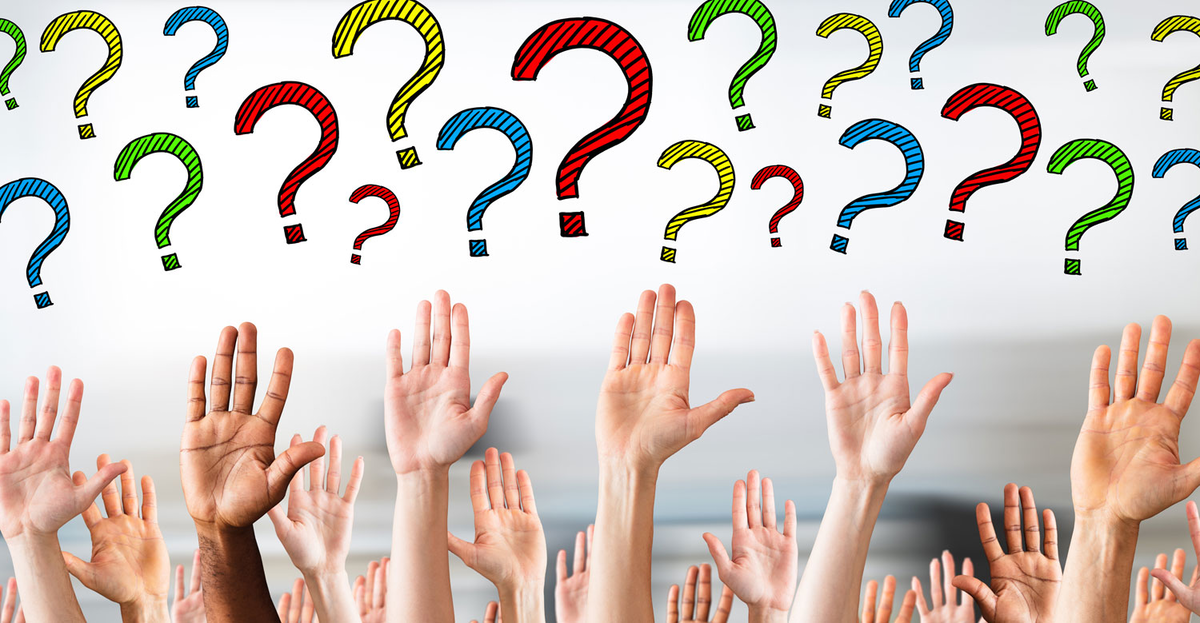 42
IV. L’exercice de la psychothérapie
Exercice de la psychothérapie protégé et défini dans la LEPPS
	l’article 68/2/1, §1 : « La psychothérapie est une forme de traitement des soins de santé qui utilise, 	de façon logique et systématique, un ensemble cohérent de moyens psychologiques (interventions), qui 	sont ancrés dans un cadre de référence psychologique et scientifique, et qui requièrent une collaboration 	interdisciplinaire. » 

Exercice de la psychothérapie réservé en premier lieu aux médecins, aux psychologues cliniciens et aux orthopédagogues cliniciens      (Jurisprudence de la Cour Constitutionnelle) 

Titre de psychothérapeute non protégé par la loi (moyennant l’application de l’art. 1382 CC)
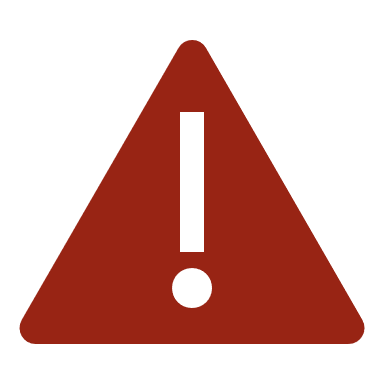 [Speaker Notes: La psychothérapie a été définie dans la LEPPS, notamment dans l’article 68/2/1, §1 et se lit comme suit : « La psychothérapie est une forme de traitement des soins de santé qui utilise, de façon logique et systématique, un ensemble cohérent de moyens psychologiques (interventions), qui sont ancrés dans un cadre de référence psychologique et scientifique, et qui requièrent une collaboration interdisciplinaire. » 
Le titre de « psychothérapeute » n’est nulle part protégé par la loi, ce qui implique qu’à priori peu importe quelle personne peut utiliser ce titre. Néanmoins, il y a le droit civil qui peut jouer un rôle, notamment l’article 1382 du Code civil, qui est l’article principal quand il s’agit du droit de la responsabilité. Selon cet article, si quelqu’un commet une faute qui cause du dommage et il y a un lien causal entre la faute et le dommage, cette personne est responsable. Il se peut que si quelqu’un utiliserait le titre de psychothérapeute sans avoir suivi une formation quant à ce et du coup sans savoir comment correctement faire son boulot et puis cette personne cause du dommage par cela, que cette personne soit responsable et devra payer un dommage. Sous cet angle-là, on pourrait argumenter qu’il y a une certaine restriction à qui peut porter le titre de « psychothérapeute », mais cette restriction est plutôt  « minime ». 
L’exercice de la psychothérapie a été réservé en premier lieu aux médecins, psychologues cliniciens et orthopédagogues cliniciens (art. 68/2/1, §2 LEPPS). La Cour constitutionnelle a considéré que cette provision est inconstitutionnelle, mais que pour le fait qu’il n’y aurait pas de mesures transitoires prises pour les personnes – comme vous – qui exerçaient déjà la psychothérapie sans être « médecins, psychologues cliniciens ou orthopédagogue cliniciens ». Ce n’est pas certain quelles conséquences découlent de cet arrêt de la Cour constitutionnelle : on pourrait en déduire que le fait que la Cour constitutionnelle a décidé que le manque de mesures transitoires est inconstitutionnel, veut dire que les personnes comme vous qui auraient dû pouvoir bénéficier des mesures transitoires, devraient être capable de le faire. Au même temps, la définition de la psychothérapie – indiqué ci-dessous – est large et formulée d’une telle manière qu’il se peut qu’il y a des actions qui peuvent selon la LEPPS être qualifié en tant que « psychothérapie », ainsi que par exemple en tant que « psychologie clinique », ce qui fait qu’en exerçant la psychothérapie, il pourrait être argumenté que vous outrepassez la loi en exerçant de la psychologie clinique, ce que vous n’êtes pas autorisé de faire. Vu l’inconstitutionnalité auquel la Cour constitutionnelle a décidé et vu le fait que cette deuxième vision des choses résulterait en une discrimination entre les « psychothérapeutes » qui ne seraient pas capable de bénéficier des mesures transitoires, au contraire des « psychologues cliniciens », la première vision semble être la vision la plus correcte. Néanmoins, pour avoir plus de clarté, ce serait bien que le législateur intervient.]
43
Jurisprudence de la Cour Constitutionnelle  
La disposition selon laquelle l’exercice de la psychothérapie est réservé aux médecins, psychologues cliniciens et orthopédagogues cliniciens est inconstitutionnelle par l’absence de mesures transitoires pour des personnes exerçant déjà la psychothérapie sans être médecins, psychologues cliniciens ou orthopédagogues cliniciens.
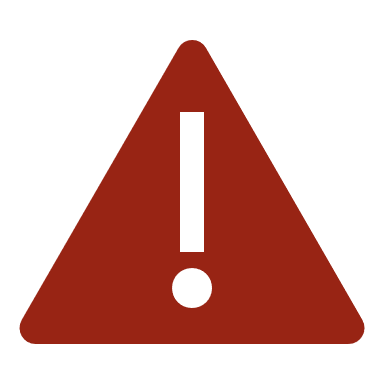 Conséquences possibles
Les personnes exerçant déjà la psychothérapie auraient dû pouvoir bénéficier de mesures transitoires. Peuvent-elles donc exercer la psychothérapie ?
Mais la définition de la psychothérapie dans la LEPPS est très large (certains éléments peuvent recouvrir la définition de psychologie clinique…).
44
Questions quant à l’exercice de la psychothérapie?
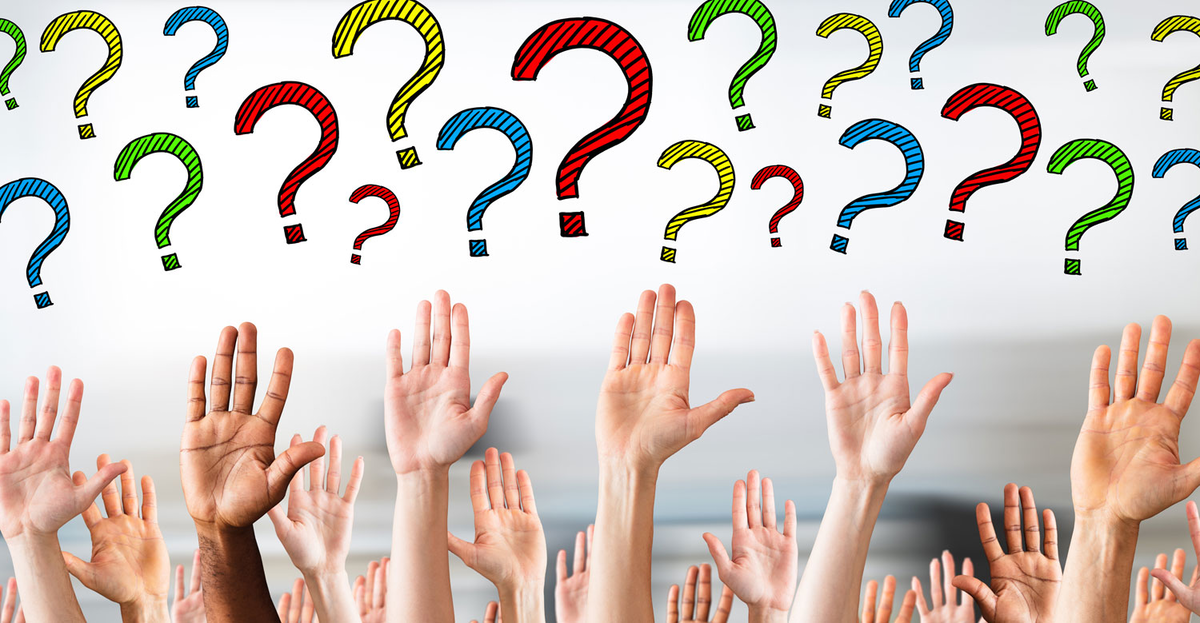 45
V. Dernières évolutions : que peut-on éventuellement encore attendre ?
Art. 68/2/2 LEPPS: “professions de support en soins de santé mentale”

Proposition de loi du 11 septembre 2020 modifiant la loi relative à l’exercice des professions des soins de santé coordonnée le 10 mai 2015 en vue de la reconnaissance de l’assistant en psychologie (bachelier professionnel en psychologie appliquée; 3 ans; 180 ECTS)

Vise la reconnaissance de l’assistant en psychologie en tant que profession de support en soins de santé mentale
Pas de mesures transitoires prévues 
Dernière màj : proposition discutée lors de la réunion de la Commission “Santé et égalité des chances” (Chambre) le 27 octobre 2020
[Speaker Notes: (concernant le statut du psychologue)]
46
Questions ou remarques?
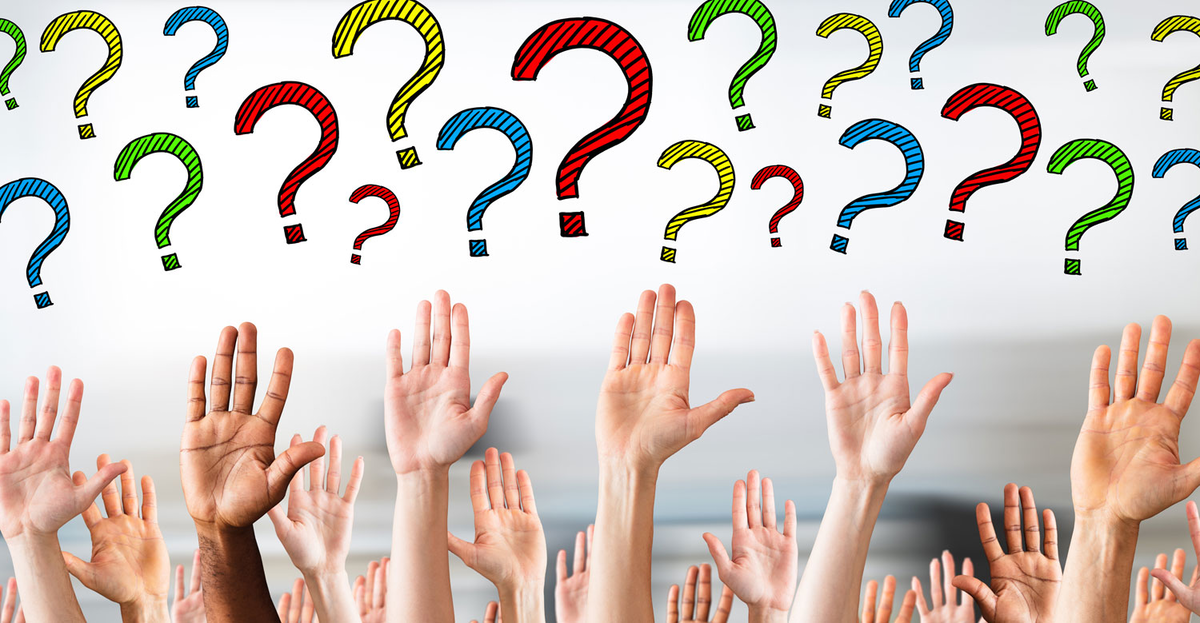 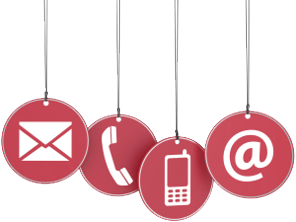 Coordonnées
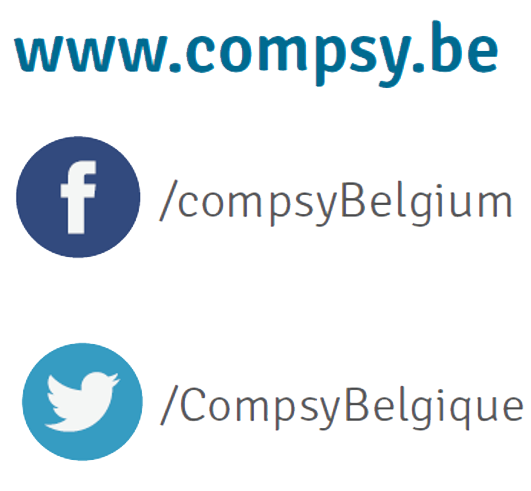 Service d’étude :
service.etude@compsy.be

Secrétariat : 
info@compsy.be
[Speaker Notes: Welke gegevens mogen we van u toevoegen?]